Рослини та тварини Червної  Книги Сумщини
Підготувала:
 учениця 
11-Б класу
Сайдан Владислава
Горноста́й (Mustela erminea L.) — вид роду Mustela, невелика хутрова тварина родини мустелових (Mustelidae). Це маленький ссавець завдовжки 30 см, поширений у Північній Америці, Азії та Європі. Під час полювання пересувається надзвичайно швидко.
Домен:Ядерні 
Царство:ТвариниТип:ХордовіКлас:Ссавці Ряд:Хижі Родина:КуницевіПідродина:Мустелові Рід:Мустела Вид:Горностай
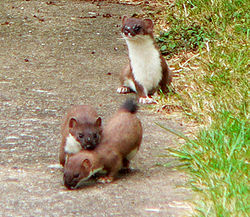 В Україні вид знаходиться під охороною держави. Горностая включено до Червоної книги України, і полювання на нього або здобування з будь-якою метою (науковою, для переселення, винищення) заборонені.
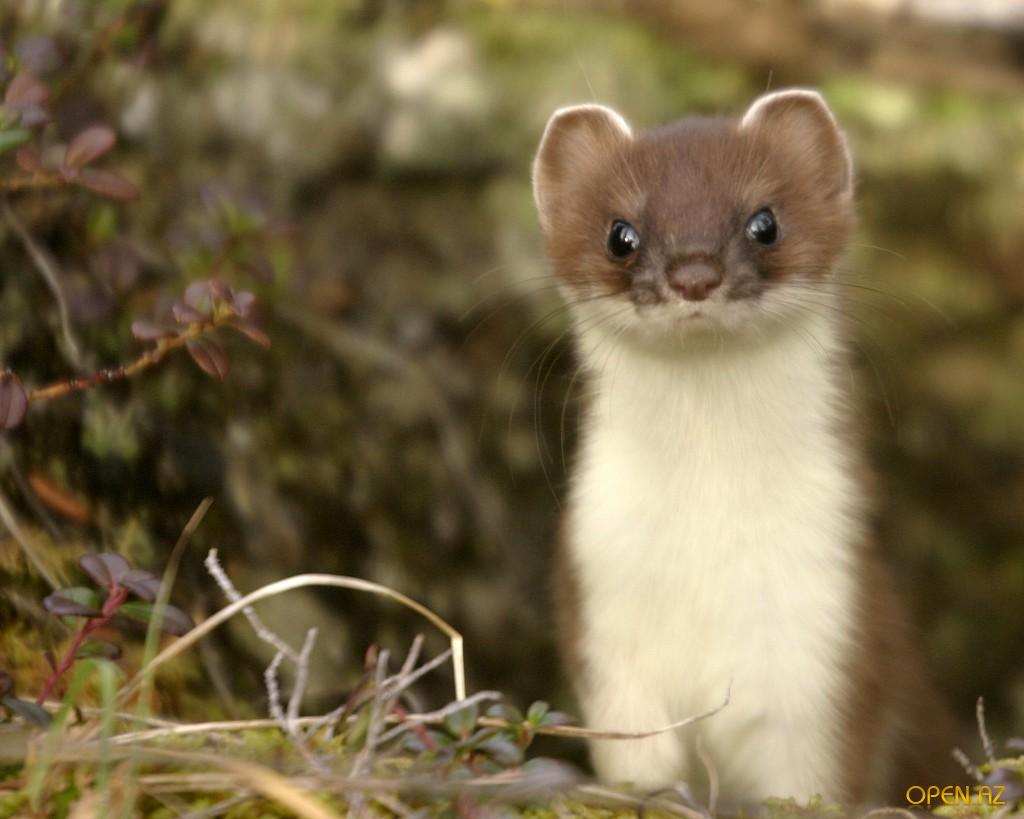 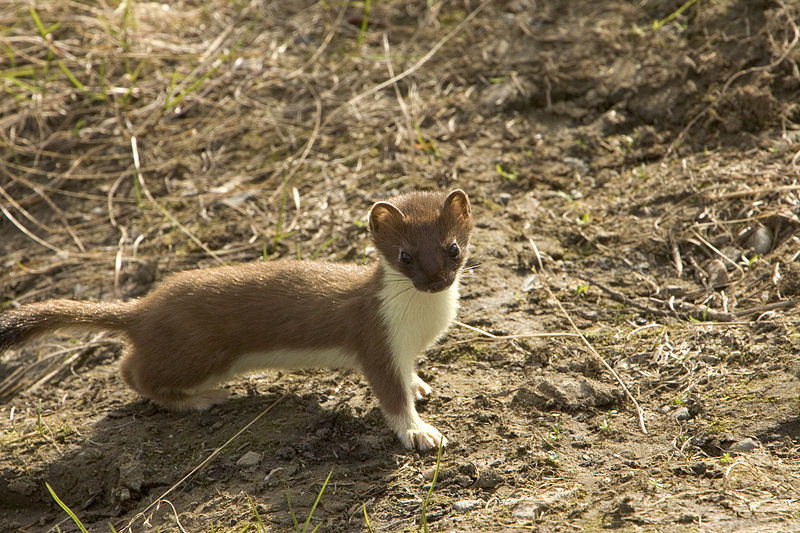 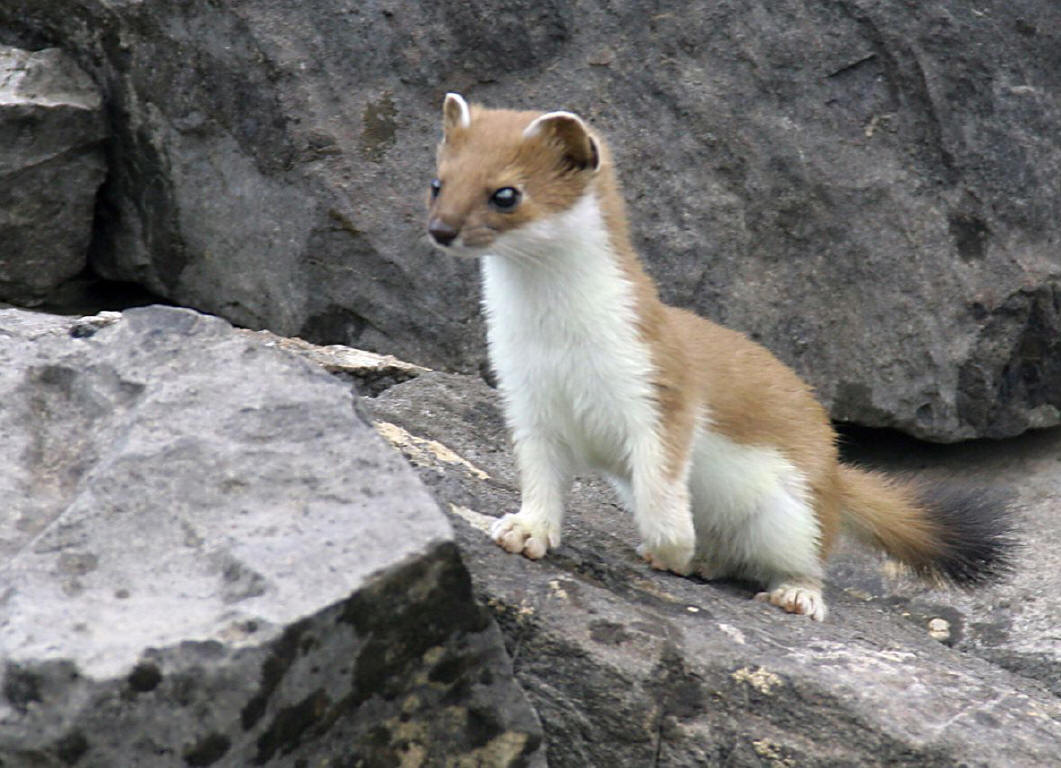 Лі́лія лісова́ (Lilium martagon) — багаторічна цибулинна рослина, один з видів роду Лілія(Lilium) родини лілійних.
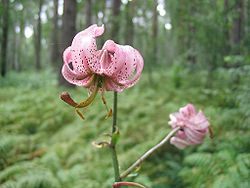 Домен:Еукаріоти 
Царство:Зелені рослини 
Відділ:Streptophyta
Надклас:Покритонасінні Клас:Однодольні
Порядок:Лілієцвіті
Родина:Лілійні
Рід:Лілія 
Вид:Лілія лісова
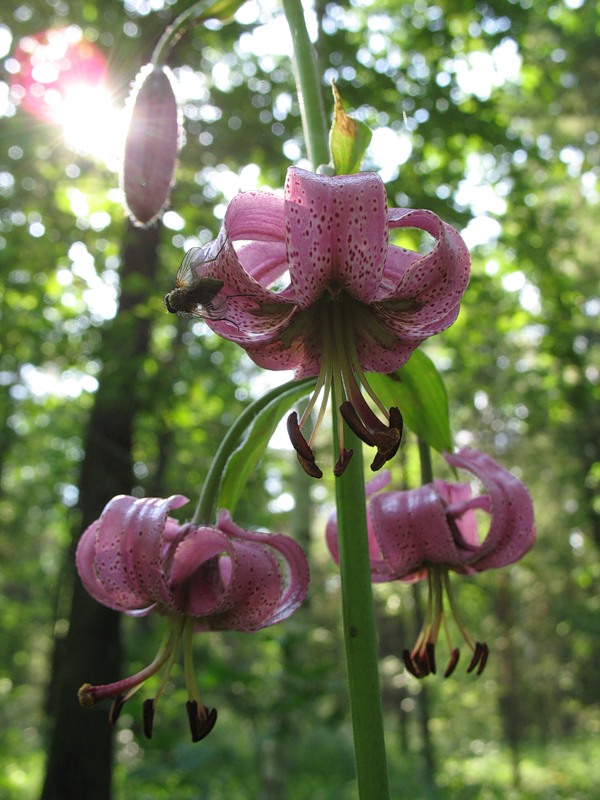 Лілія лісова — єдиний вид лілій, який росте в Україні в дикорослому стані.
Українська народна назва — сара́нка.
Зростає і в лісах України — на Закарпатті, Буковині, Прикарпатті (зокрема, у Прут-Дністровського межиріччі та на Опіллі), на Поліссі і в Лісостепу.
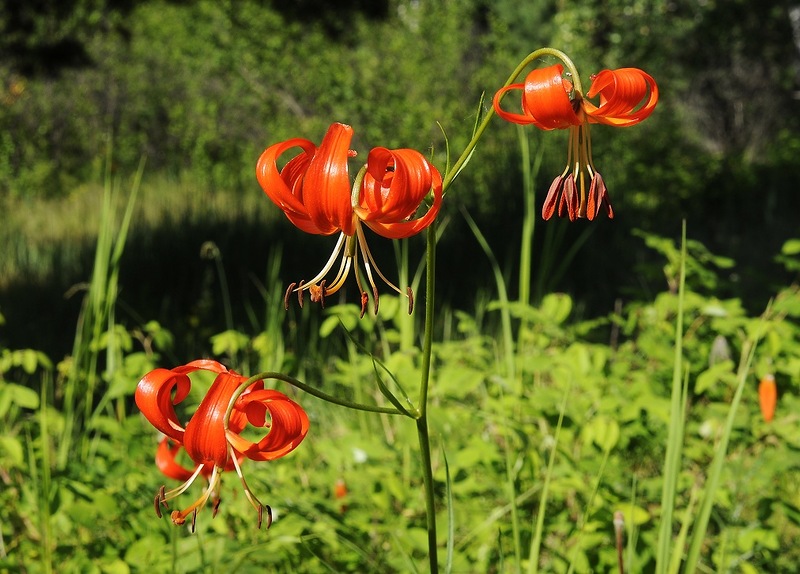 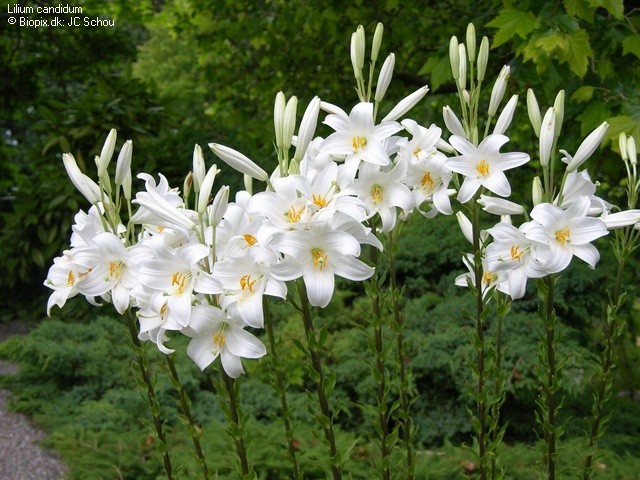 Дякую за увагу!